Brackenwood Junior School




Transition to Year 3
 Parents Meeting

July 2022
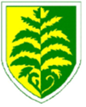 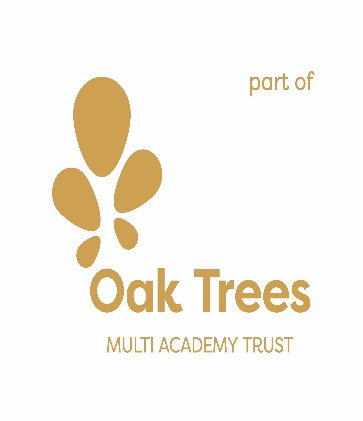 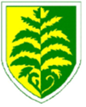 Purpose 
 
The purpose of this meeting is to provide information about your child’s transition to their next year group. 
Transition Day is Wednesday 6th July.
Oak Trees Multi Academy Trust
        Our MAT partner schools:- 
Stanton Road Primary
Egremont Primary
Great Meols Primary
Church Drive Primary
Brackenwood Junior School
Greasby Junior School (22-23)

Brackenwood Junior School has been part of the Oak Trees Multi Academy Trust since January 2021.  We attend various events with our partner schools including:

MAT Sports Festival
MAT Science Event
MAT Cross-country race
AmaSing
Unilever project
Theme weeks (Black History Week, STEM week)
Oak Trees Challenge

CEO – Mr Tony Lacey
School Improvement Partner – Adrian Martin
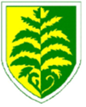 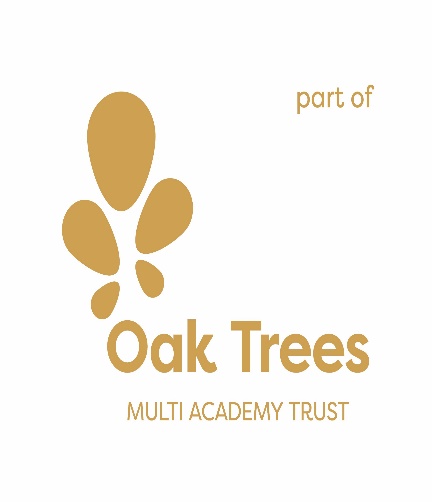 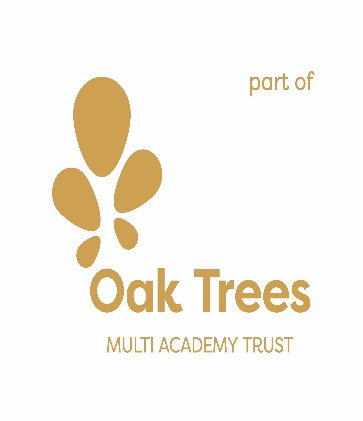 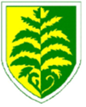 Vision and Values
 Our Vision
‘We believe in the power and potential of people’
Our Mission/Values
                          Co-operate and collaborate
                          Achieve excellence for all
                          Raise aspirations and inspire imaginations
                          Explore new interests and new ideas
Brackenwood Junior School

Who’s Who?
Executive Headteacher: Mrs C Arnold

Deputy Head/SENDco: Miss R Fry

Assistant Head: Mrs S Lees (maternity leave)

Senior Leader/SENDco: Mrs C Balmer


Office Staff:-
Mrs E Nicol (School Business Manager), Mrs J Johnson, Mrs S Jadeja
Brackenwood Junior School


Year 3 Staff

Teachers -Miss Worthington, Mrs Cartner
Teaching Assistants - Mrs Case and Miss Jones
Times of Day

8:45 – Gates Open – children enter classrooms. Maths activities on arrival

8:55 – Registration 

After this time all children should enter via the Main Entrance and report to School Office.

3:30 – End of school day

All absences must be reported to school office. If children are being picked up by someone else then please inform staff on the school gate or contact the school office.
End of day arrangements



Please ensure your child is closely supervised whilst still on school premises. We ask that playground equipment is not used at the end of the school day. 

A letter has been sent home to clarify the end of day arrangements for your child/ren. Please confirm the collection arrangements for your child by Friday 15th July.
Attendance and Punctuality


If learners are to get the greatest benefit from their education in school, it is important that they have good attendance and arrive punctually. As learners grow and prepare for their next stages of education and employment they need to see good attendance and punctuality as important qualities that are valued by others and employers. At Brackenwood Juniors, we will do all that we can to encourage good attendance and punctuality. Where learners are not conforming to our high expectations for attendance and punctuality we will put into place effective strategies to bring about improvement.
 
We discourage parents from withdrawing their children from school during term time. If leave of absence is required due to possible exceptional circumstances, parents must complete an absence form, which can be obtained from the school office.

We encourage pupils to arrive promptly to school: activities are set out for pupils to complete from 8:45am.
Medical Information

-All medicines including inhalers must be taken to the School Office by you/an adult, and not be given directly to the child. 
-Paperwork needs to be completed by parents for any medication including inhalers to be administered in school. (The Office staff will pass inhalers to the class teachers which will be kept in the classroom). 
-Please inform the office if any details change including phone numbers and addresses throughout the year.

The school office can administer medication such as Calpol to pupils for minor ailments with your consent.
- Children on Long-term medication (inhalers, epipens etc) will need a Health Care Plan completing
Uniform reminders
Uniform
We expect all children to wear school uniform. Jewellery including earrings must not be worn apart from a wrist watch. 

Black school shoes must be worn and not trainers. 
Long hair must be tied up with a plain bobble/hair ties/slides in school colours green, black, white or grey. Large bows will be discouraged.

 PE – Smart black tracksuits may be worn for PE. No other sports kit/items are acceptable. Children will attend school in their PE Kit. If you do not have a black tracksuit, please bring PE kits to school and get changed prior to the lesson. Please ensure all items of uniform are labelled including coats, shoes and trainers, book bags etc.
                   A Lost Property Box is in the school entrance.
Healthy Snack
Water Bottles:-
Please make sure that your child has a labelled water bottle. This can be filled up in school during the day. No juice. We encourage your child to bring home their water bottles each night so they can be washed.

Snacks
As part of our work on active and healthy lifestyles all children can bring in a snack from home if they wish to using our updated list of acceptable snacks such as rice cakes, carrot sticks or raisins. (This will be sent home before the end of term and will also be on the school website)

We do not allow sweets and fizzy drinks as we are encouraging healthy eating within school. As we have several children with nut allergies in school, we do not allow nut-based snacks. This includes peanut butter and Nutella. 

A healthy snack list can be found on our school website.
Behaviour
We promote a positive behaviour system that reinforces and rewards good behaviour.
Our school charter has been agreed by staff, children and Governors to ensure a positive learning environment. The children are taught about their rights and their responsibilities to ensure the school rules are being promoted and followed.
Our school Charter:-
Each class has a visual zone chart (Green, Yellow and Red Zone) to encourage good behaviour in keeping with the school charter.
Behaviour
Green class passes – Each class can earn green passes each week. These are awarded for whole class behaviour and positive attitudes to learning. Classes achieving 25 or more will be congratulated in the weekly Awards Assembly and be awarded an extra 15 minutes playtime the following week.
Rainbow Certificates - Children can also aim to receive a Rainbow Certificate. Class teachers are encouraged to nominate up to 3 children per day to receive a Rainbow Certificate for exemplary work, behaviour or effort. Recipients of these certificates will be celebrated during the Rewards assembly.
Kindness Awards - Kindness Awards are presented in the weekly Celebration Assembly and will be presented to 1 child from each class who has demonstrated a particular act of kindness during the previous week as nominated by staff or pupils to the Headteacher.
Behaviour
Teachers are also encouraged to use a variety of class behaviour systems as appropriate to the age and needs of the class. Examples include marble/bean jars, ‘Secret Student’, Star of the Day, ‘Hometime hero’, table awards – children will be rewarded with positive verbal comments, positive written comments, positive feedback to parents, increased responsibility, stickers, praise stamps and class certificates.
Medical and SEN concerns
Miss Fry & Mrs Balmer are the school Special Educational Needs Co-ordinators. 
The school nurse links with many services and their aim is to promote health and wellbeing.
Should you have any concerns about your child, they can be contacted via the school office:
0151 608 3001
Class teachers work in consultation with Mrs Lockett, who is our pastoral lead, to support the health and wellbeing of children. 
Please see our school website for resources to support your child at home. If you have concerns about the wellbeing of your child, please contact your child’s class teacher.
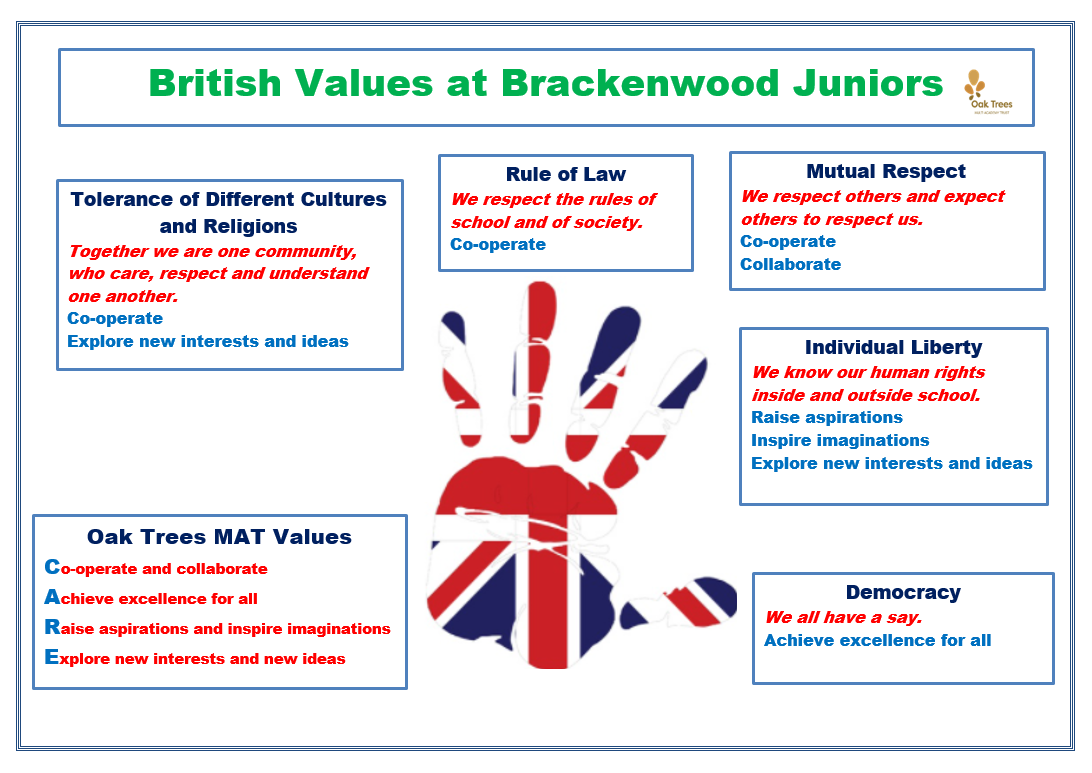 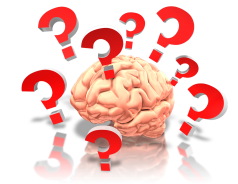 ‘Growth Mindset’
Your mindset is a mental attitude that determines how you will interpret and respond to situations. It’s a set of beliefs or a way of thinking that determines certain behaviours such as how you think, what you feel, and what you do. 
There are two types of mindset ‘Fixed’ and ‘Growth’.

Fixed Mindset:- Intelligence is fixed, avoid or fear challenges, give up when things are tough, make excuses, don’t try so you won’t fail, refuse to learn from mistakes. 
Growth Mindset:- Intelligence can be developed, embrace challenge without fear, keep trying in the tough times, remember success takes work, learn from mistakes, listen to feedback and learn from mistakes. 
At Brackenwood Juniors we are developing our teaching and learning around growth mindsets to promote:-
• a love for learning and self-improvement
• a desire to be challenged
• a willingness to work for positive results
• a belief that you can control the outcomes in your life with effort and practice
• the ability to learn from mistakes and failures
• emotional resilience
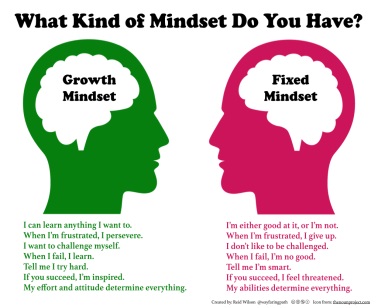 PE Days
Autumn 1 
Tuesday
Thursday
Please ensure children have their full PE kit in school .Jewellery must not be worn for P.E.
Educational Visits and Visitors
We try to organise school trips and invite visitors to school to enhance the teaching of the curriculum and inspire children’s learning. The school may request voluntary contributions towards the cost of such activities.
Residential Visits
Part of our Multi-Academy Trust CARE values are to explore new interests and raise aspirations, and a key element that contributes to this is learning outside of the classroom. Learning outside the classroom can help teachers create enthusiasm for learning, provide a real-world context and expose students to a range of STEM careers. Students who experience learning outside the classroom benefit from increased self-esteem and become more engaged in their education.
 
Year 4 Resilience Trip
A two-day, one-night trip to Barnstondale, Wirral

Year 6 Independence Trip
A three-day, two-night trip to PGL, Shrewsbury.
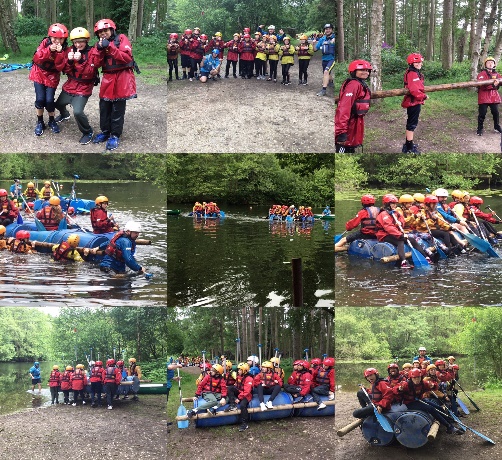 [Speaker Notes: Paperless emails]
Home Learning
Maths and English homework will be set via ‘Google Classroom’ on a Tuesday and should be completed before the following Monday. 

Reading
All children will be given a school reading book to read at home that week. Each child will be given a reading journal to evidence the books they have read, which must be signed by an adult. Some children may also receive a RWI book.
Spelling
Children will be taught spelling patterns and age appropriate common exception words in school. Spelling lists are available on class information pages on the website. These spellings are to practise at home to consolidate the spellings learnt in school each week. 
Maths
We will continue to develop skills across all aspects of mathematics, including counting and understanding number, knowing and using number facts, calculating, understanding shape, measuring and handling data.
Parent Pay

We are a cashless school. 

Please pay for trips and pupil lunches via our online system Parentpay.
 
 https://www.parentpay.com/

School lunches are ordered each morning in class.
 
If you need help or have lost your log on details, please contact the school office.
[Speaker Notes: Paperless emails]
Communication

Parent Whatsapp groups/Facebook groups – as a school we recognise that these are an important social networking system and help parents and children to develop positive relationships and build a sense of community. However, at times, school information is misrepresented, which has caused upset and confusion in the past. 

Parents are strongly encouraged to communicate directly with school if they have queries or concerns.
[Speaker Notes: Paperless emails]
Polite Reminders

We are unable to give out sweets/treats for birthdays etc. 
We ask that party invitations are given out by parents at the end of the school so that questions can be directed to them and learning time can be maximised.
We are unable to give out lists of children in classes/year groups due to safeguarding/GDPR purposes.
All emails must be directed to staff using the school office email address. They will then be passed to the relevant staff.
[Speaker Notes: Paperless emails]
Communication
If you have any questions or concerns regarding your child’s education please ring the office to either get clarification or make an appointment with the class teacher. All information regarding upcoming school events can be found on the calendar on the school website. 

Website – www.brackenwood-juniors.wirral.sch.uk
Twitter - @brackenwoodj
Text Messages
Week ahead emails 
Half-termly Newsletters
Telephone:- 0151 608 3001

Paperless system – All letters will now be sent via email. Copies of all letters are also on the school website. If you require a paper copy there will be some letters available in the entrance to school. Please ensure the office have up to date email addresses.
[Speaker Notes: Paperless emails]